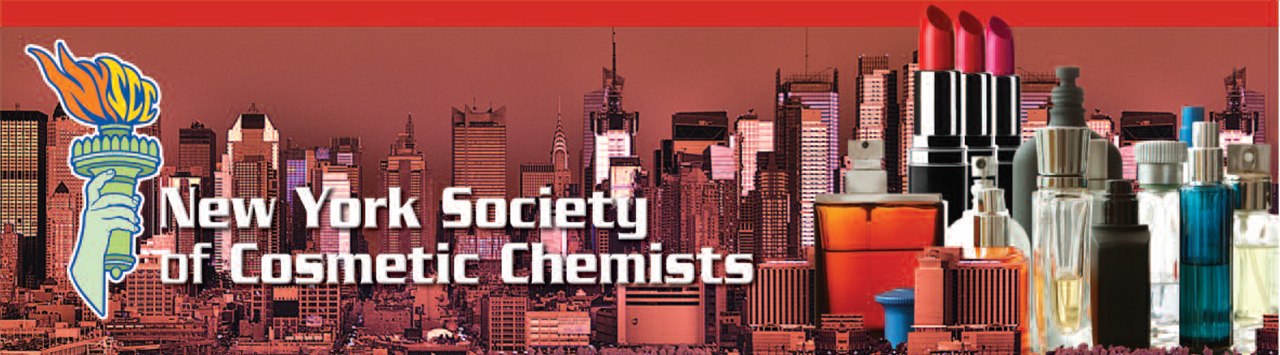 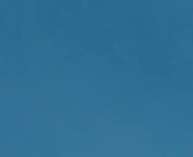 2017 NYSCC SKI TRIP 
February 24th 2017
Hunter Mountain, NY
Recommended Lodging:
Hampton Inn Kingston (www.kingston.hamptoninn.com tel: 845 382 2600) Special rate for NYSCC SKI TRIP
Feb 23rd and 24th: $119/night plus tax
Please book latest by Jan 20th 

Speaker (12:00-12:20 over lunch)
Marc Cornell – VP Product Development Englewood Laboratories
Topic: Skin Biochemistry
Pricing (SCC members and not):
Adult lift ticket (19 and up)	$42
Youth lift ticket(7-18)	$40

Ski rental			$29
Snow Board Rental		$29
Beginners lesson Pack	$49

All America Buffet Lunch 	$30
(main lodge)
This is a family event so kids and other invited guests are welcome.
Registration available at NYSCC website www.nyscc.org
Car pooling is recommended: persons seeking ride sharing opportunities please contact 		        	    Gita Calton (gita.calton@aak.com, mob: 732 713 3416)
Questions/info refer to: Joe Albanese (joe@sytheonltd.com, mob: 908 456 2968)
	                Pasquale Aramo (p.aramo@3VSigmaUSA.com, mob: 862 621 50 22)
Special Events Chair 2017: Amy Marshall (amy.marshall@altana.com,mob: 908 391-6294)
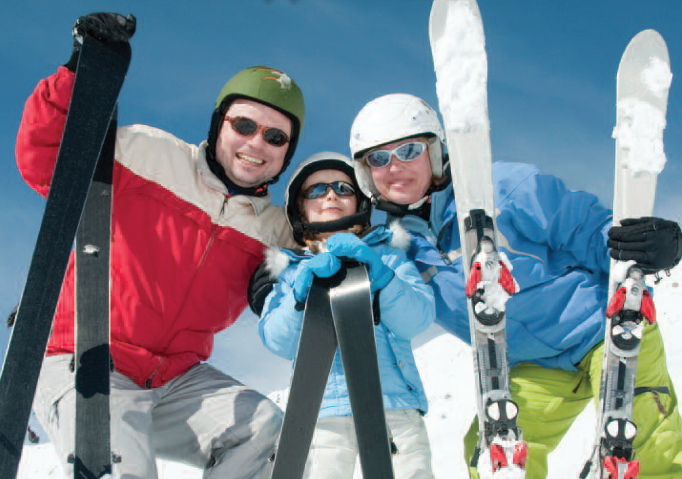 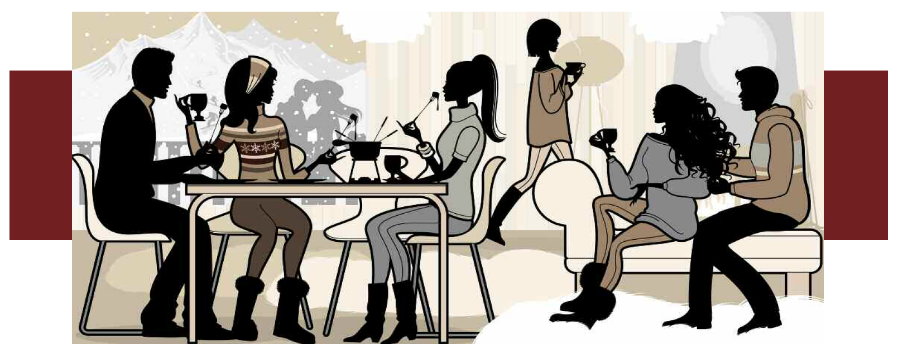